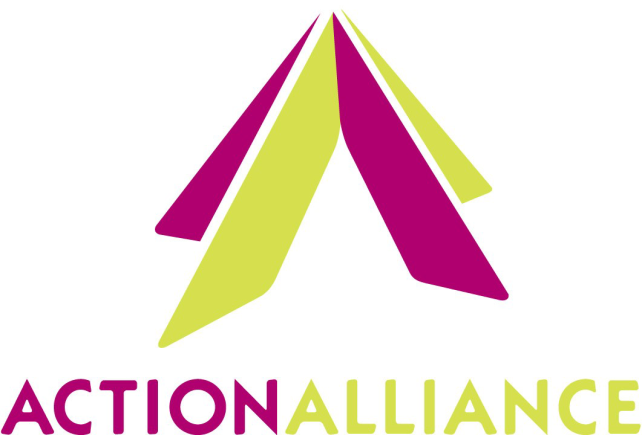 VAdata Reports
VAdata: Virginia’s Sexual and Domestic Violence Data Collection System
VAdata produces over 27 canned reports:
12+ reports for state/federal funding agencies
2 reports for the general public
13+ reports for the use of the local sexual and domestic violence agencies (SDVAs)
Reports for State/Federal Funding Agencies
Domestic Violence Program Report (VDSS)
VDSS Outcome Report
DCJS Victims Services Grant Program (VSGP)
VSTOP Report
Victim Fund (VFUND) Report
Housing Stabilization Reports (5 Reports for DHCD, HUD, and ESG)
HMIS CAPER and APR Report (for enabled users)
Prevention Report
Domestic Violence Program Report
This report is published for the Virginia Department of Social Services (VDSS) and is required of domestic violence programs that receive funding from the department.

It provides a comprehensive overview of:
Service recipient demographics
Services provided by domestic violence programs
Community engagement activities
VDSS Outcome Report
This report is published for the Virginia Department of Social Services (VDSS) and is required of domestic violence programs that receive funding from the department. This report was introduced in July 2014 and includes data from July 1, 2014 forward.

It provides a summary of selected data from the Documenting Our Work (DOW) surveys and from the Community Engagement form.
Other VAdata Reports produced for VDSS
VAdata also produces 2 additional reports for VDSS to summarize service recipients and services for 2 federal funding sources:
Family Violence Prevention and Services Act (FVPSA)
Victims of Crime Act (VOCA)

These reports are used only by VDSS for annual reporting.
DCJS Victims Services Grant Program Report (VSGP)
This report is published for the Virginia Department of Criminal Justice Services (DCJS) and is required of agencies that are receiving funding through the VSGP.
This report meets the federal Victims of Crime Act (VOCA) requirements to:
Describe the demographics of persons who have reported a new crime of sexual or domestic violence, or human trafficking
Describe the services provided to all survivors served through use of these funds
And also includes a summary of Community Engagement activities.
Note about the Sexual Assault and Domestic Violence Grant Program Report:
It is important to know that the demographics section of this report only includes information on individuals who are considered "new" during the reporting periods. 
These are individuals who have received services from your agency during the reporting period and had not previously received services during the current fiscal year (July 1st to June 30th).
Everyone served by your agency is considered "new" during the first quarter of the fiscal year (July 1st through September 30th) so all services information will be included.
The VSGP funding source box must be checked in order for the data to be included in this report.
VSTOP and Victim Fund Reports
These reports are published for the Virginia Department of Criminal Justice Services (DCJS) and are required for SDVAs that receive VSTOP or Victim Fund (VFUND) grants. The VSTOP and Victim Fund reports compile data on the victim services and training events funded by VSTOP and/or Victim Fund grants. 

Both reports meets federal Violence Against Women Act (VAWA) requirements.

The Victim Fund report is similar to the VSGP report and provides information to DCJS about how these state funds are utilized.
Note about the VSTOP and Victim Fund Reports:
The data from these reports come primarily from the Advocacy and Community Engagements forms, though there is a bit from the Hotline form. Please review Module 6: VSTOP and Victim Fund Data and Reports for more detailed information. 

These reports only include data on the new clients who received VSTOP and/or Victim Fund services during the report period.

The VAdata report provides the data needed for SDVAs to complete their required DCJS report forms.
Housing Stabilization Reports
These reports are published for the Virginia Department of Housing and Community Development (DHCD), Housing and Urban Development (HUD, a federal program), and Emergency Services Grant program (also a federal program, often administered by cities).

These reports include all of the data required by DHCD for the following grant programs:
VHSP-Shelter
VHSP-Rapid Re-Housing
VHSP-Prevention

Because VAdata collects this required data, it is considered an HMIS-comparable database.
Note about the Housing Stabilization Reports for HUD and ESG:
Because local Continuums of Care (CoCs) distribute federal HUD funds, and either CoCs or cities distribute ESG funds, there are no standardized reports for Virginia.

To accommodate data needs, these reports were designed in the same format as the VHSP reports for DHCD.

All of the housing stabilization reports are in pilot and may change as needed to support SDVAs.
Reports for the General Public
Statewide Sexual Violence Report
Statewide Domestic Violence Report
Statewide Sexual Violence and Statewide Domestic Violence Reports
The Action Alliance produces 2 statewide reports for the general public, one detailing sexual violence services and one detailing domestic violence services.
Statewide Sexual Violence and Statewide Domestic Violence Reports
The VAdata Advisory Committee establishes the content of the statewide reports. The data for these reports are reviewed each spring by the Action Alliance staff.
When the reports have been audited and finalized, they are released to the general public.
The Action Alliance sends out the reports to entities that are likely to have an interest in them. They include state agencies, state legislators, and national partners.
The reports are also published on the VAdata website.
Reports for SDVAs
Advocacy Data Report
Community Engagement Report
Documenting Our Work Shelter Services Report
Documenting Our Work Community-Based Services Report
Local Agency Domestic Violence Report
Local Agency Sexual Violence Report
Hotline Data Report
Sexual Assault Services Report
Summary Report by Staff
Local Agency Dual Sexual Violence/Domestic Violence Report
Report By Participant Code
Advocacy and Hotline Data Reports
These reports provide a summary of ALL of the data included in the Advocacy and Hotline forms and are inclusive of BOTH sexual violence and domestic violence data and services.

These reports provide users with the opportunity to select data by locality, age, race (Advocacy Data report only) and/or local only data. Please review Module 7: VAdata Tools for more information about the Local Only Data field and its uses.
Uses for the Advocacy and Hotline Data Reports
Summary of ALL agency service recipients, unduplicated. This means that you can view the total number of people your agency serves, regardless of which type (SV or DV) of services they receive.
Thorough analysis of data by locality or region (you can choose one locality or a group of places).
Thorough analysis of data by age (you can choose any age range).
You can also analyze data based on your agency's personalized Local Only Data options.
Community Engagement Report
The Community Engagement report provides an overview of all of your community engagement activities, such as public awareness, educational programming, training, and community collaboration. 
Users can select individual localities to view summary data by locality.
This report was designed in the format of the Statewide reports and includes color graphics that can be printed in .pdf format for maximum effect when sharing with constituents.
This report was designed so that each page “stands alone” to provide an overview of a single topic, enhancing its value as a handout or slide.
Local Agency Domestic Violence, Sexual Violence, and Dual Agency Reports
The Local Agency reports provide an overview of all of the service recipients and the services (SV, DV, or both) they receive in a full color report with charts and graphs. These reports were designed to assist local agencies with their individual data needs.
PLEASE NOTE:  Many survivors receive BOTH DV and SV services, so total numbers in the Dual SV/DV report may be significantly greater than the numbers in the Local Agency DV or SV Reports alone. 
These reports were designed in the format of the Statewide reports and include color graphics and can be printed in .pdf format for maximum effect when sharing with constituents.
These reports were designed so that each page “stands alone” to provide an overview of a single topic, enhancing their value as handouts or slides.
Community Engagement and Local Agency Domestic Violence, Sexual Violence and Dual Agency Reports
These reports can also be produced in HTML format.  With this format, users can cut and paste data and graphics for use in publications such as newsletters, Facebook posts, and reports. Visual representations of data are often more compelling than just a lot of numbers.

Suggested uses for these reports:
Provide to board, volunteers, and organizational supporters
Send to community-based funders (ex., United Way, foundations)
Send to local governments
Distribute to state legislators
Distribute to other community partners
Documenting Our Work (DOW) Shelter Services and Community-Based Services Reports
These reports provide a summary of ALL of the data in the surveys completed by adult service recipients.

To preserve anonymity, users may only access data older than 90 days. 
NOTE: VAdata will automatically omit data inside the 90-day window, so if you run a report with a date range inside of 90 days, you will likely see little to no data or an error message indicating a problem with the date range.

These reports can be used to improve service delivery by:
Summarizing the impact of services for survivors 
Data can be used to develop outcomes for survivors
The text data can be used to “bring the voices of survivors” to public awareness publications, social media, reports, newsletters, and funding proposals
Sexual Assault Services Report
As indicated earlier, the DCJS Victims Services Grant (VSGP) report limits the demographic data on those considered "new" based on specifics of that grant program.
The Sexual Assault Services Report for SDVAs provides an overview of ALL services.
This report is designed in the format of the VDSS Domestic Violence Program report to provide a comprehensive over view of:
Demographics of all service recipients
Services provided by sexual assault crisis centers
Community engagement activities
Summary Report by Staff
This report provides a very brief overview of agency activities by staff

The staff names included are those who have been designated as “active” via the Manage Staff tool. Please see Module 7: VAdata Tools for more information.

This report was designed primarily as a management tool by supervisors and directors to get a summary view of their staff's client services and certain community engagement activities.
Summary Report by Staff
The data in this report include:
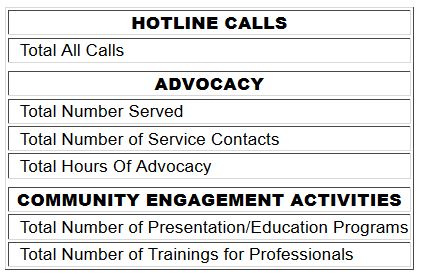 Report By Participant Code
The Report by Participant Code summarizes the services provided to one individual over a period of time (you select the time period). 

You can get a summary of the Shelter and Advocacy services provided to one particular person, including:
Services and referrals provided
Nights of shelter provided
How many contacts for each service
Which staff provided what services
The data in every report will evolve on a regular basis
Often, reports for funders are updated at the request of those funders.

Changes are made annually to reflect new data included in the VAdata forms, and some data may be eliminated if its quality has been deemed questionable, or it no longer has value.
Questions about any report
VAdata forms and reports are a complex system with many moving parts!

If you have any questions about where we get the data for the reports, what the reports mean, or if you are concerned about a report’s accuracy (or any other kind of question), please do not hesitate to contact the VAdata Admins at vadataadmin@vsdvalliance.org or  
804.377.0335

If they are unable to address your concern immediately, they will work with the VAdata programming staff to get you the support you need.
Comments and Suggestions
This is a great place to make a suggestion or request support that does not need immediate attention.





 If you need immediate attention, please give us a call.  Often we will need additional information from you, so a call is usually more expedient than an email.
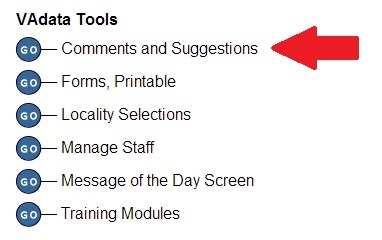 HELP! VAdata’s not working.
If you think something is wrong with VAdata, please let us know! Give us a call at 804.377.0335 or email us at vadataadmin@vsdvalliance.org.

We don’t use VAdata every day in the same ways you do, so sometimes the only way that we know something is broken is when you tell us.

We also like to talk with you by phone when you have questions, because we need additional information from you in order to adequately address your concern.
Vadata’s Working But I Still Need Help!Who do I contact?
Tamara Mason, 
SDVA Data System Manager
tmason@vsdvalliance.org or 
804.377.0335